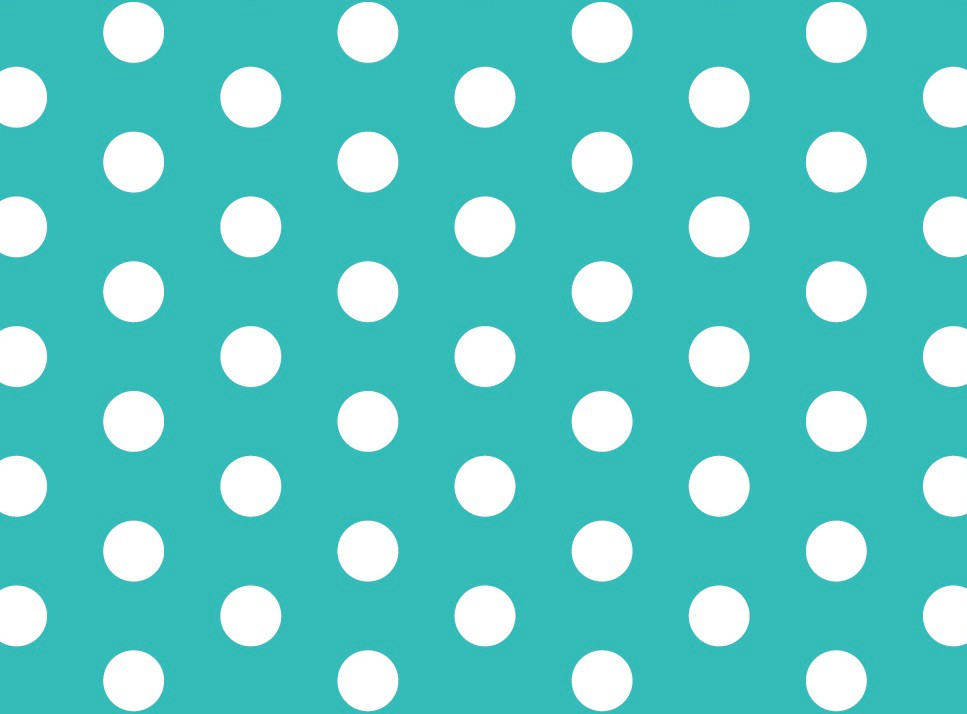 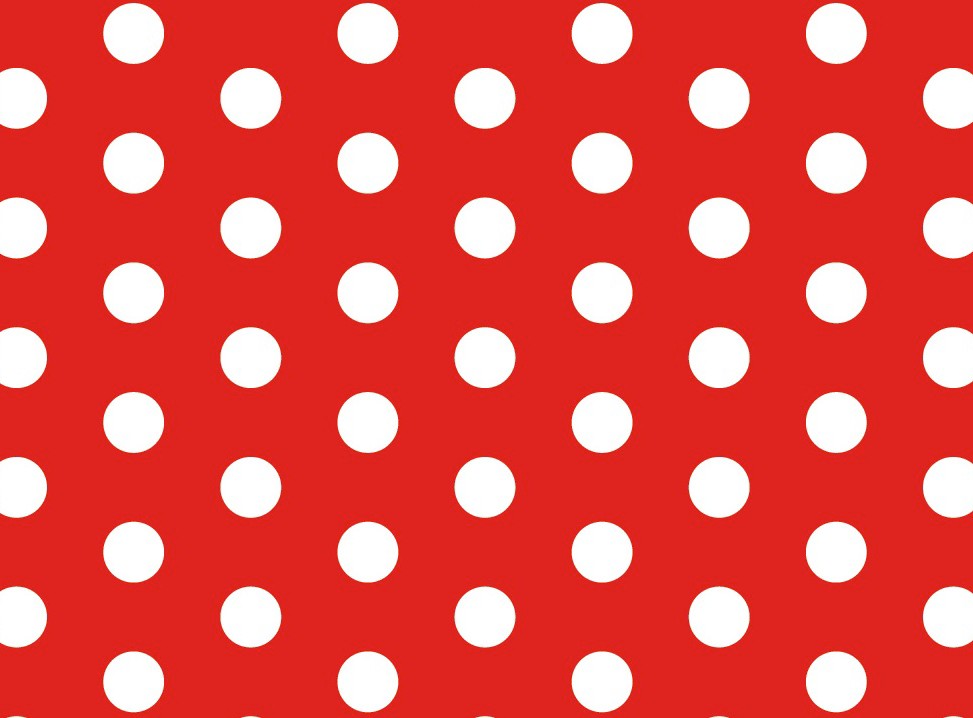 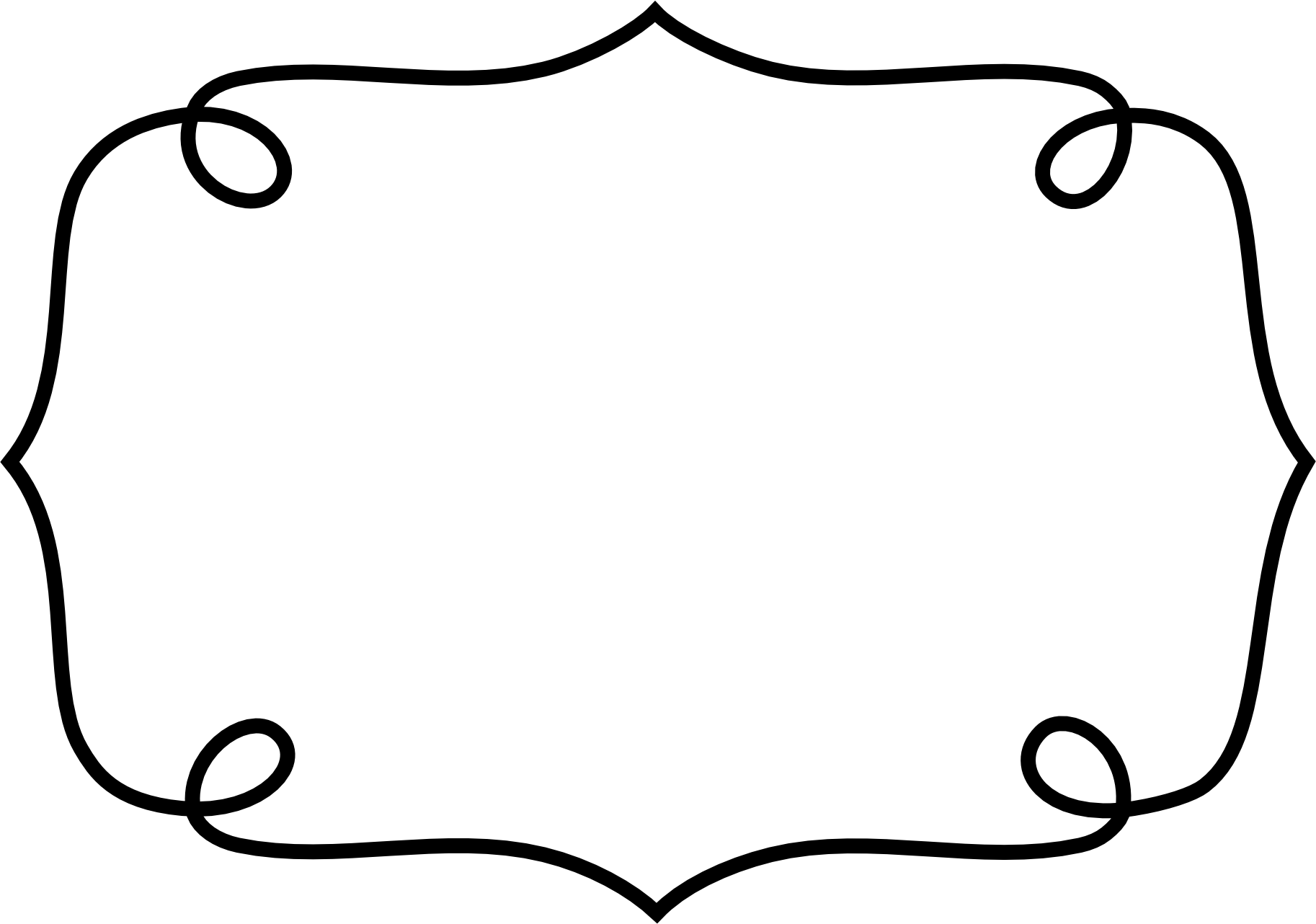 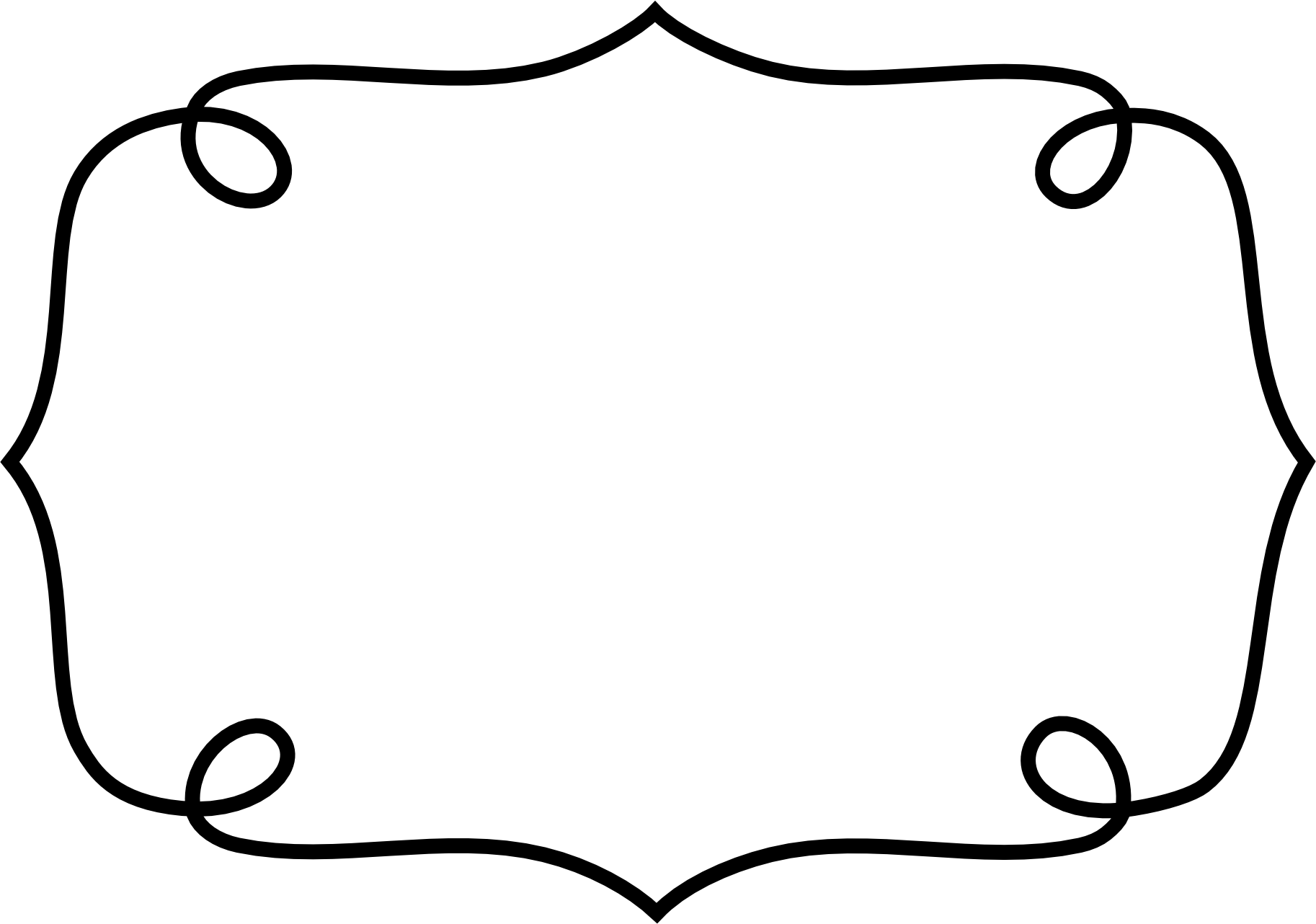 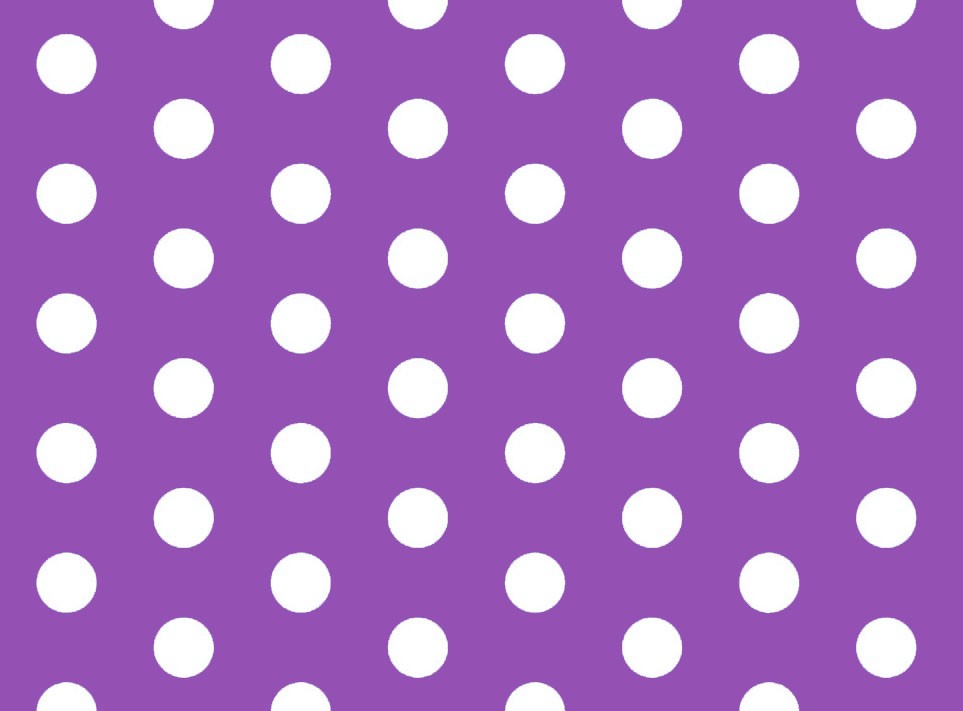 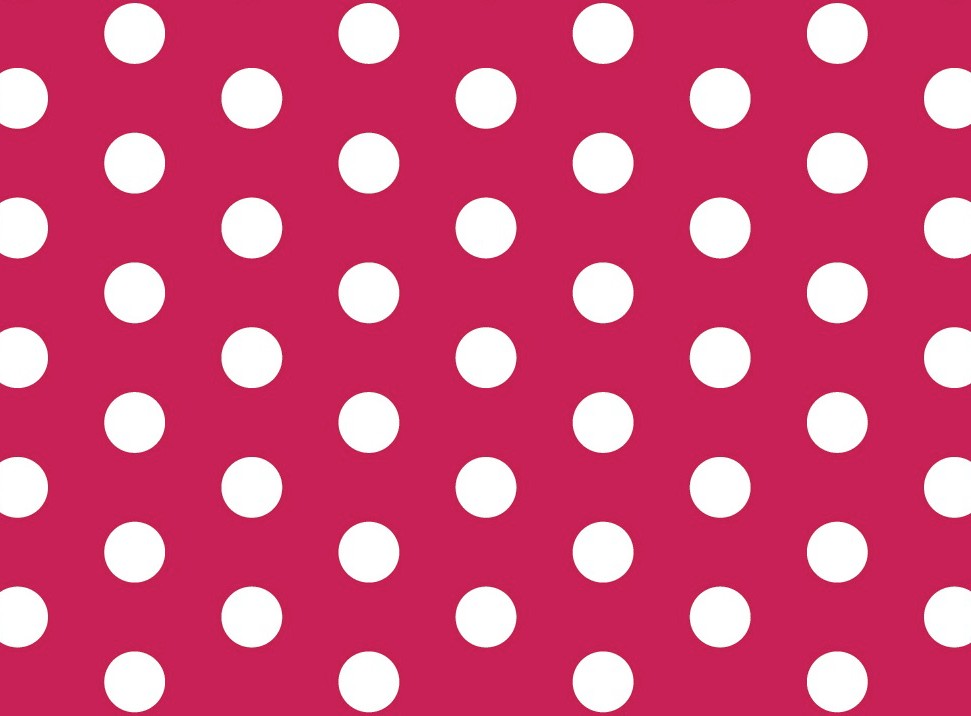 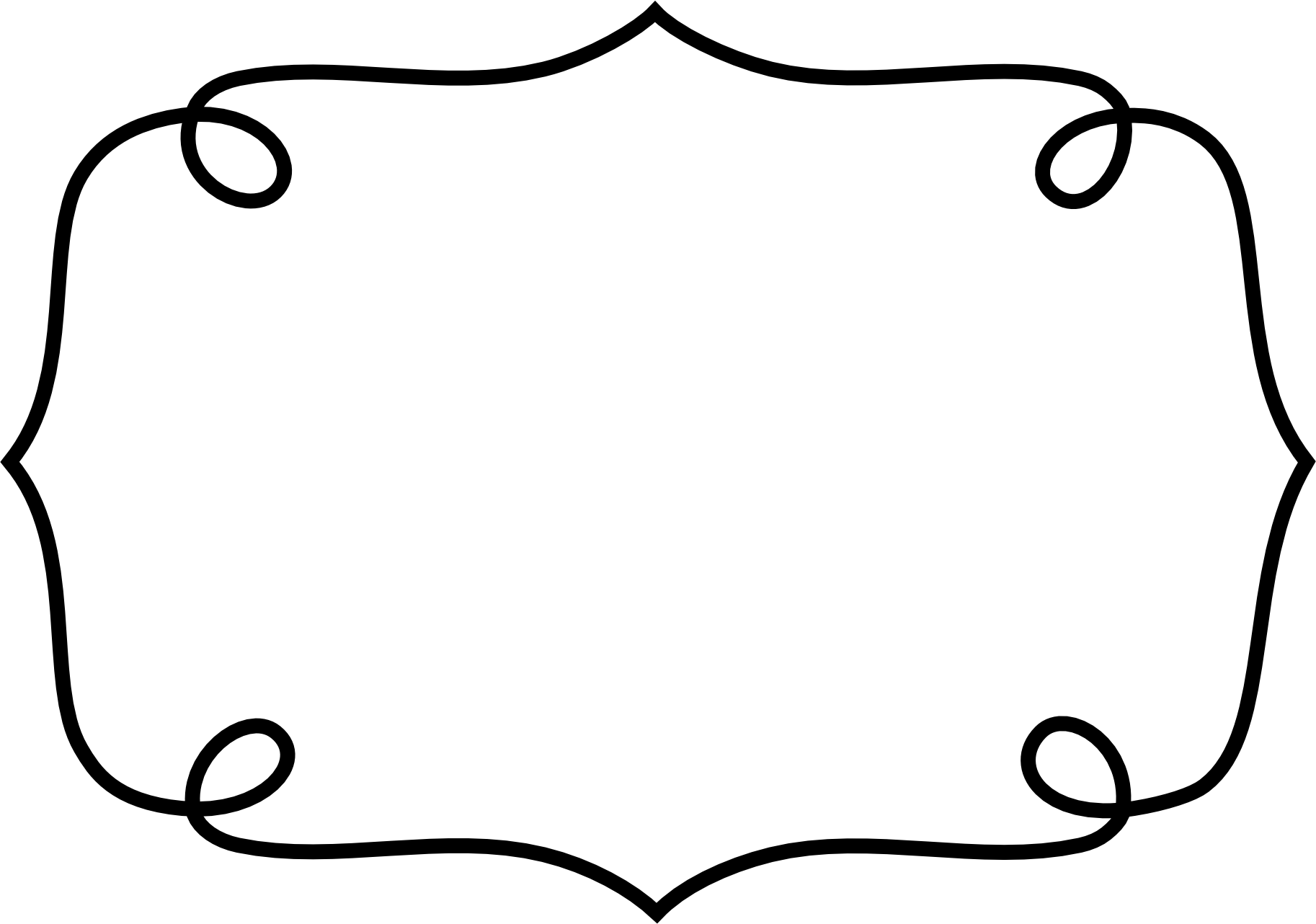 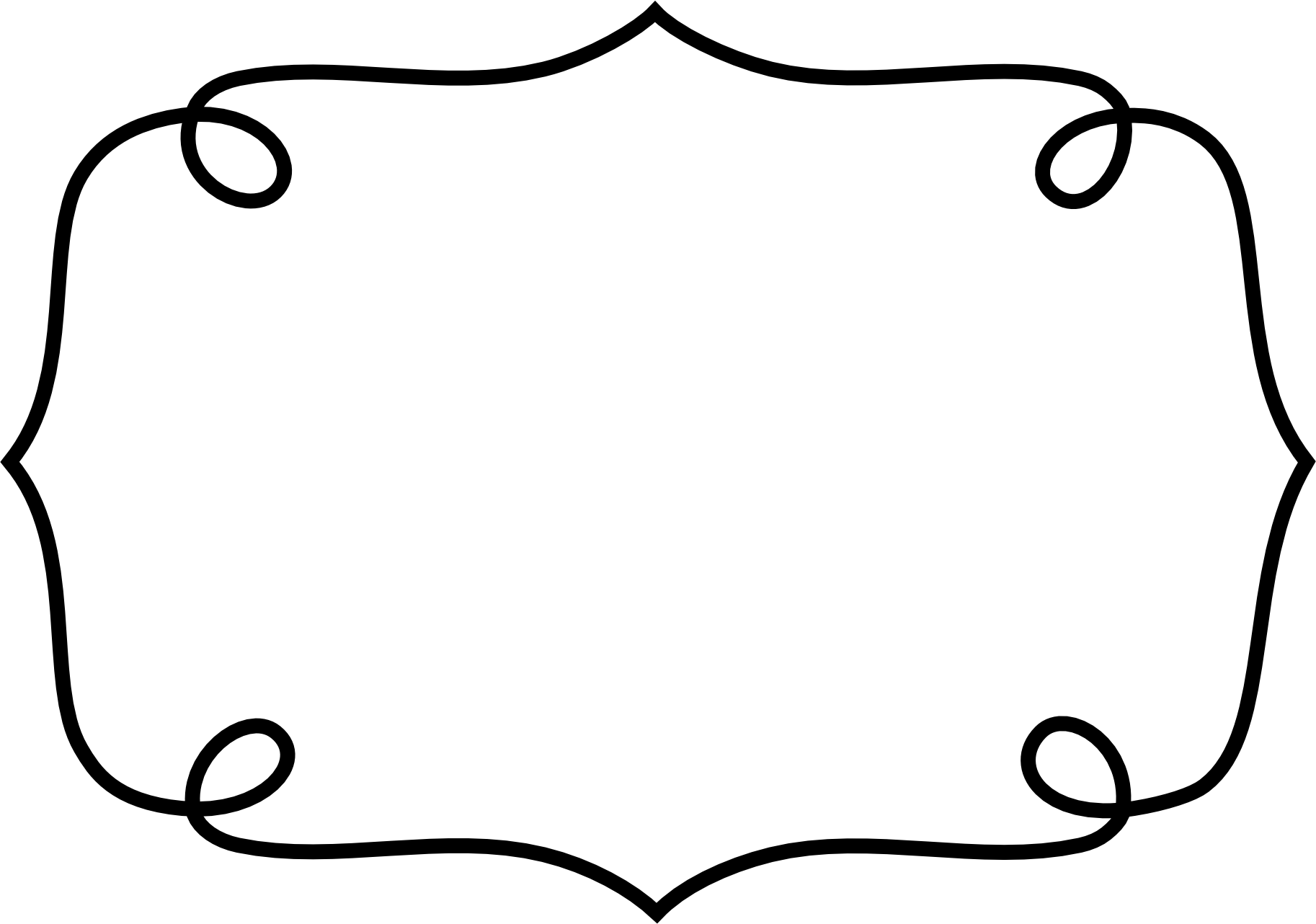 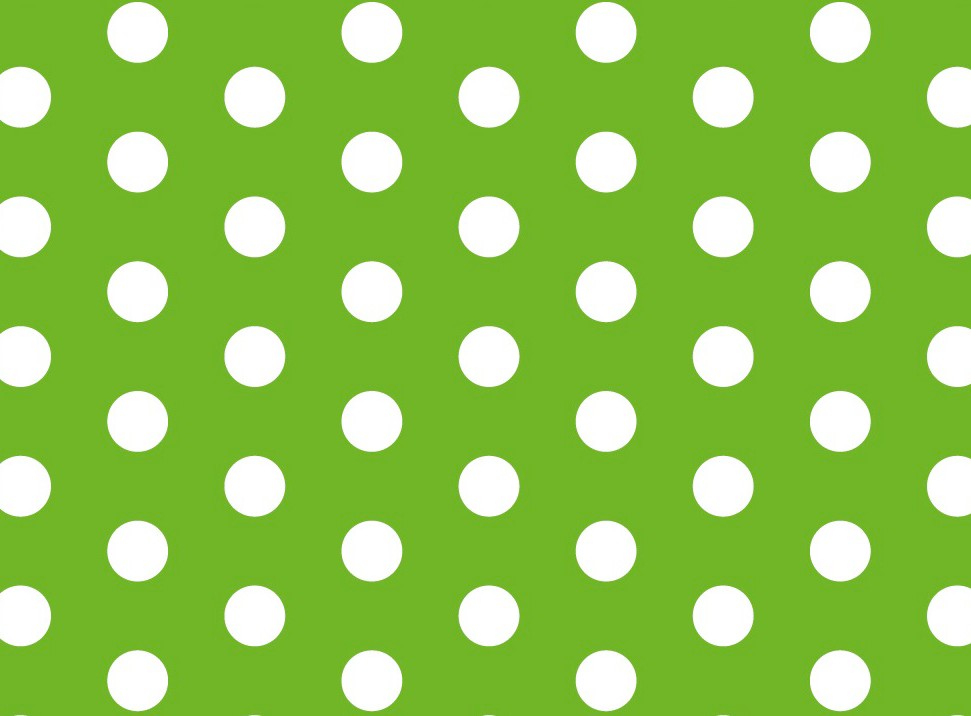 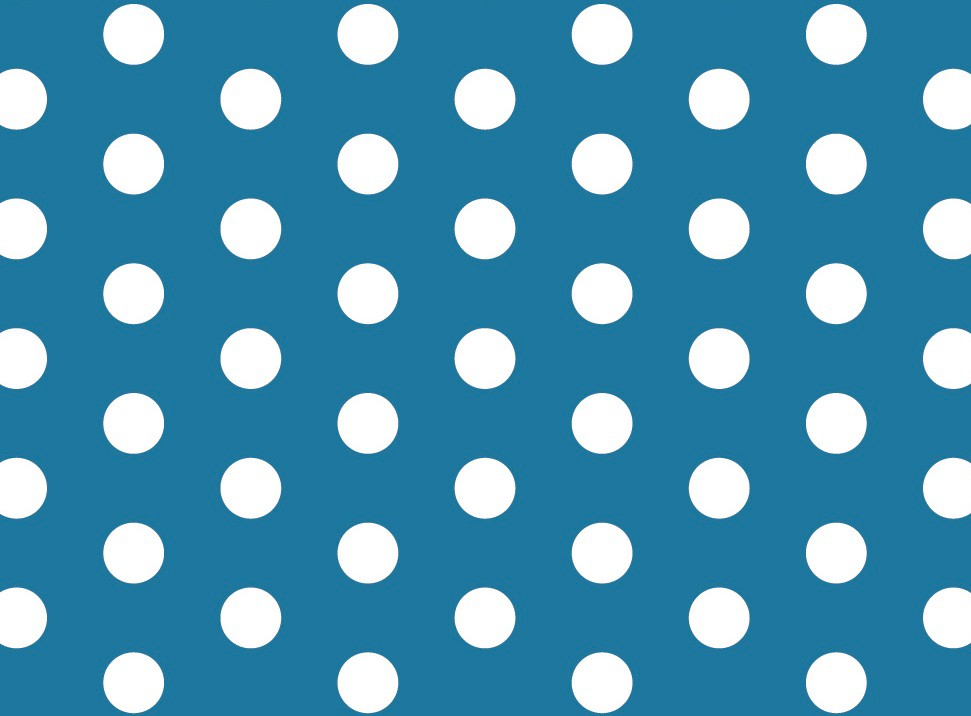 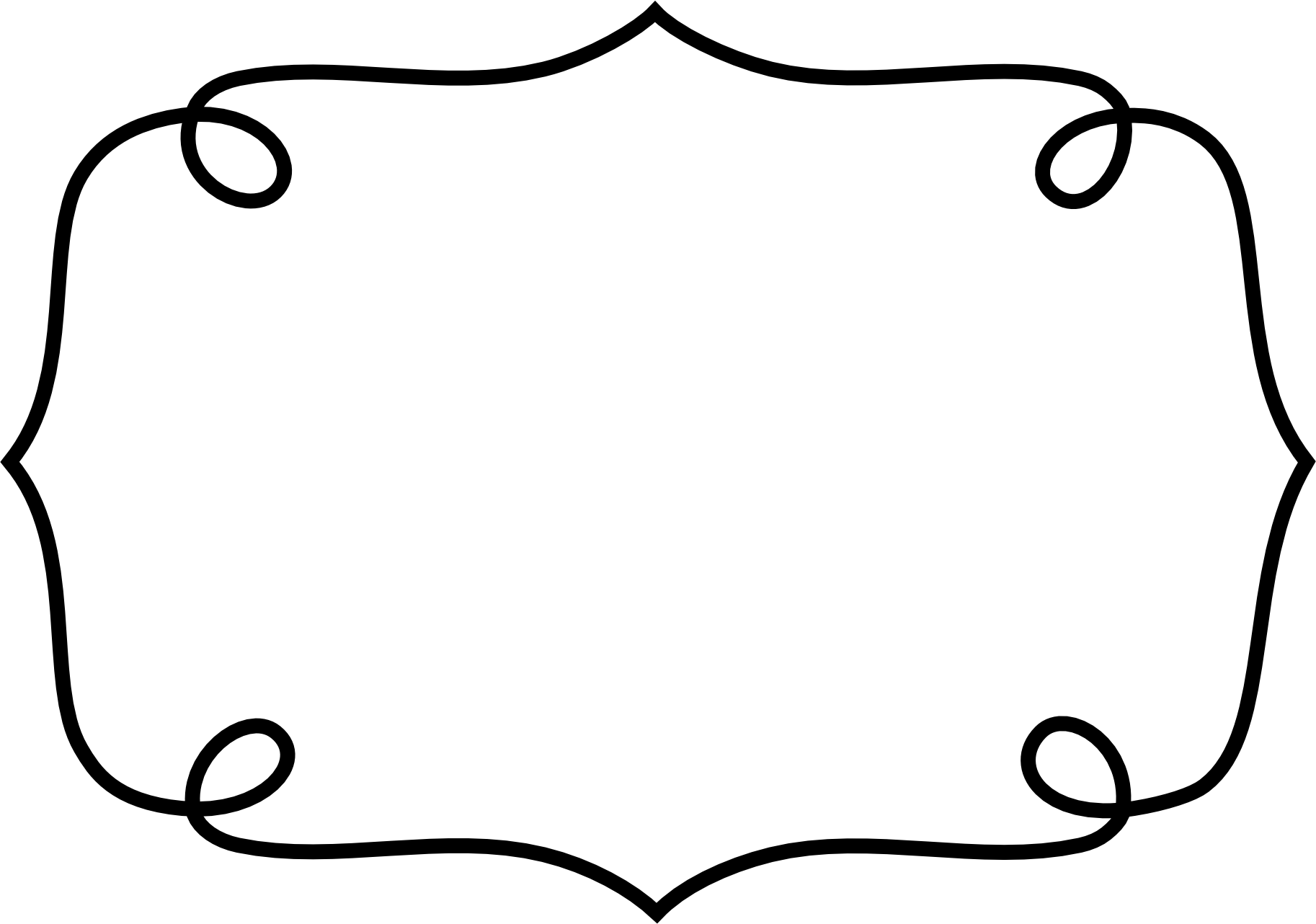 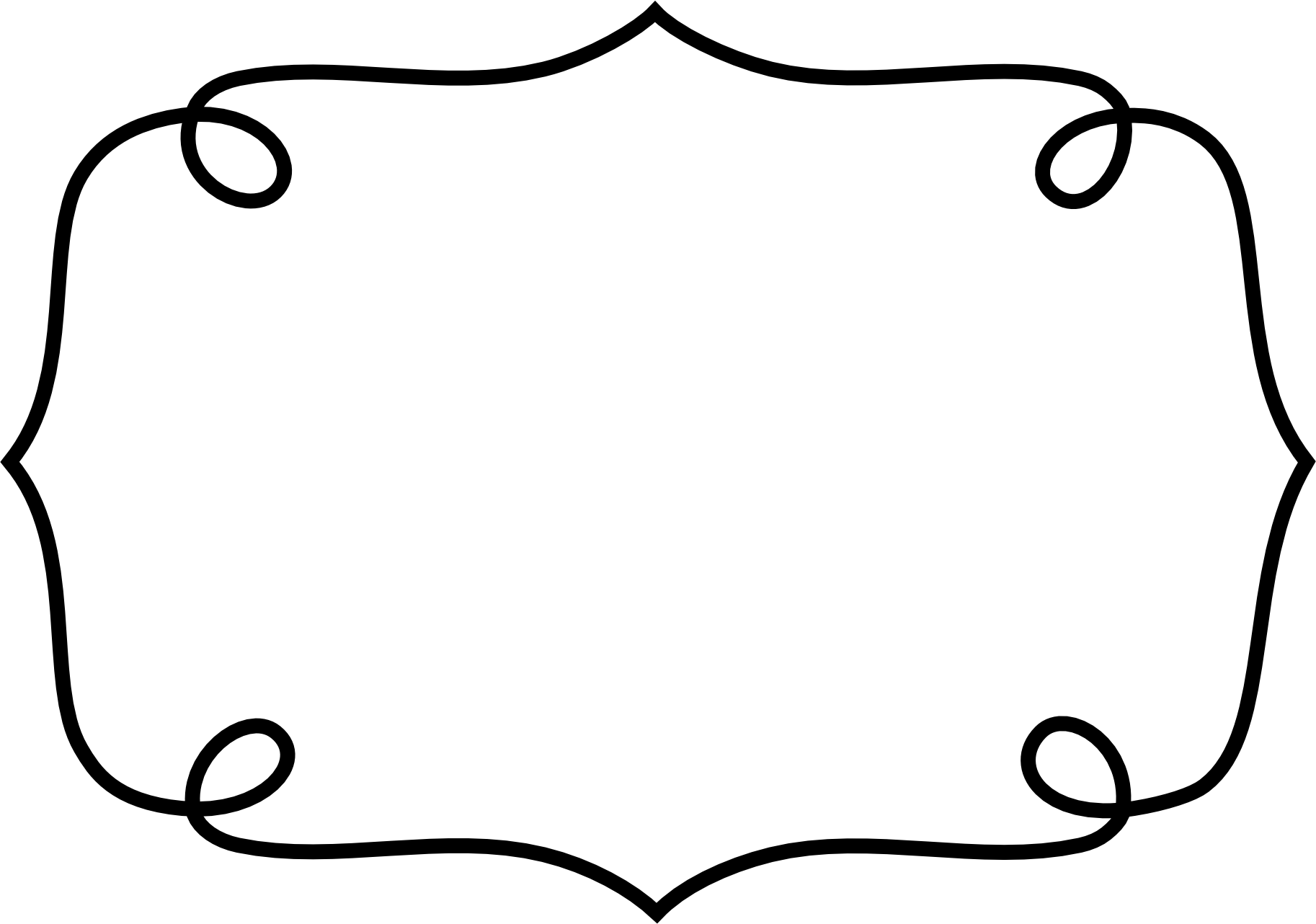 Text
Text
Text
Text
Text
Text
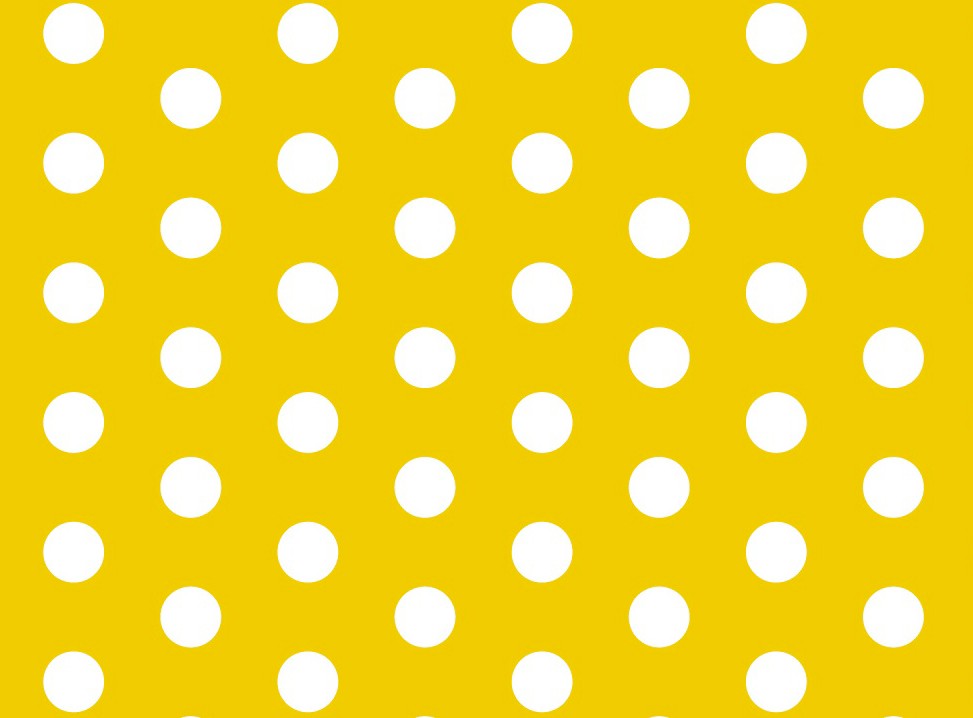 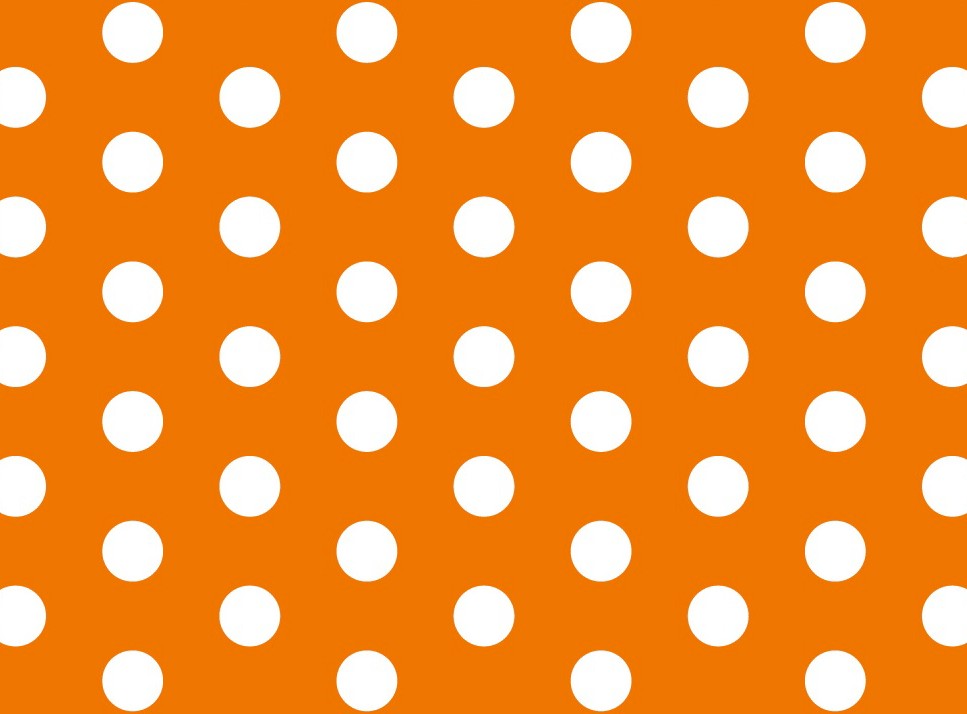 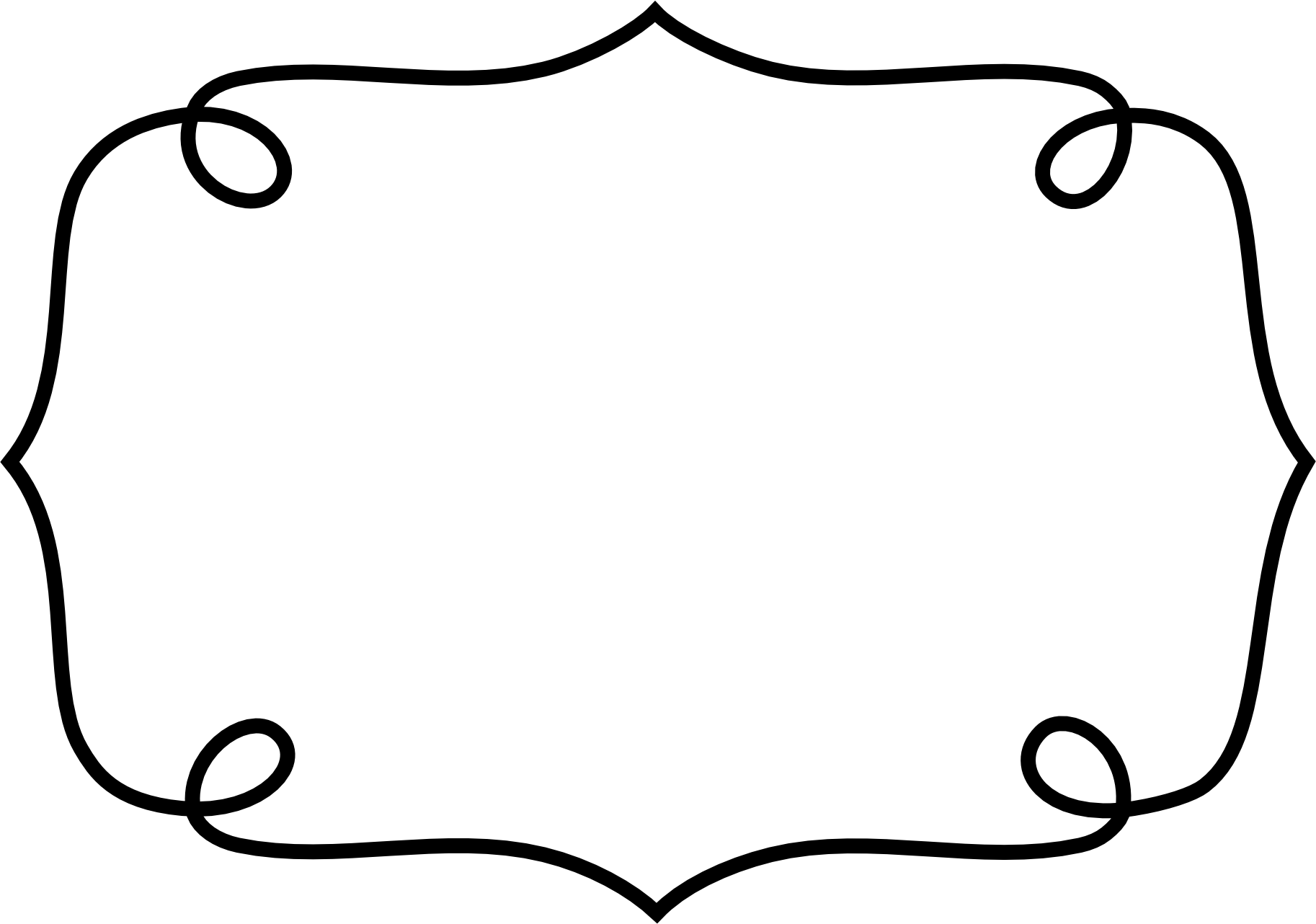 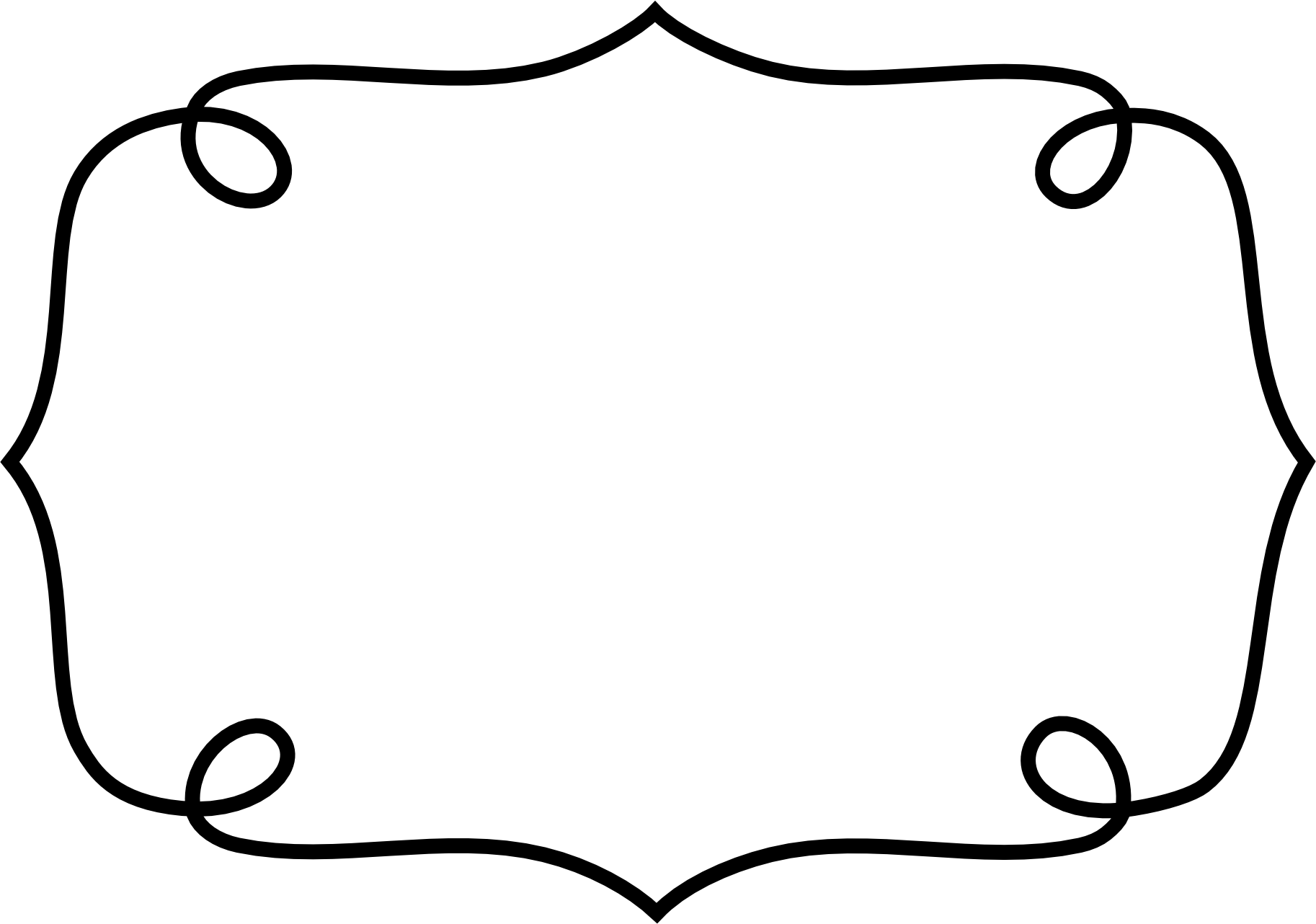 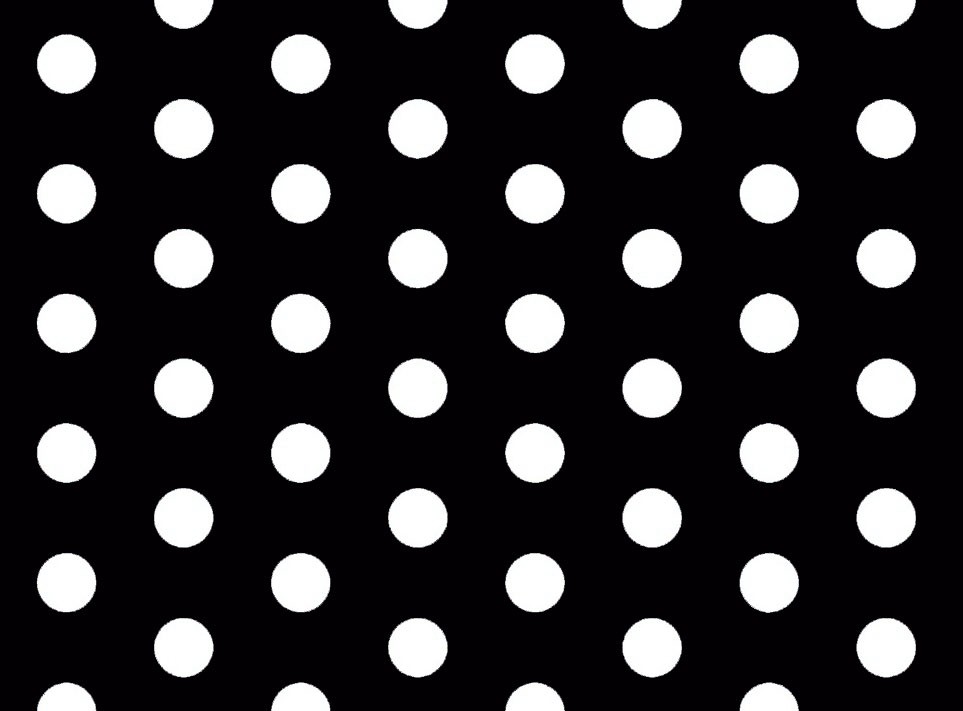 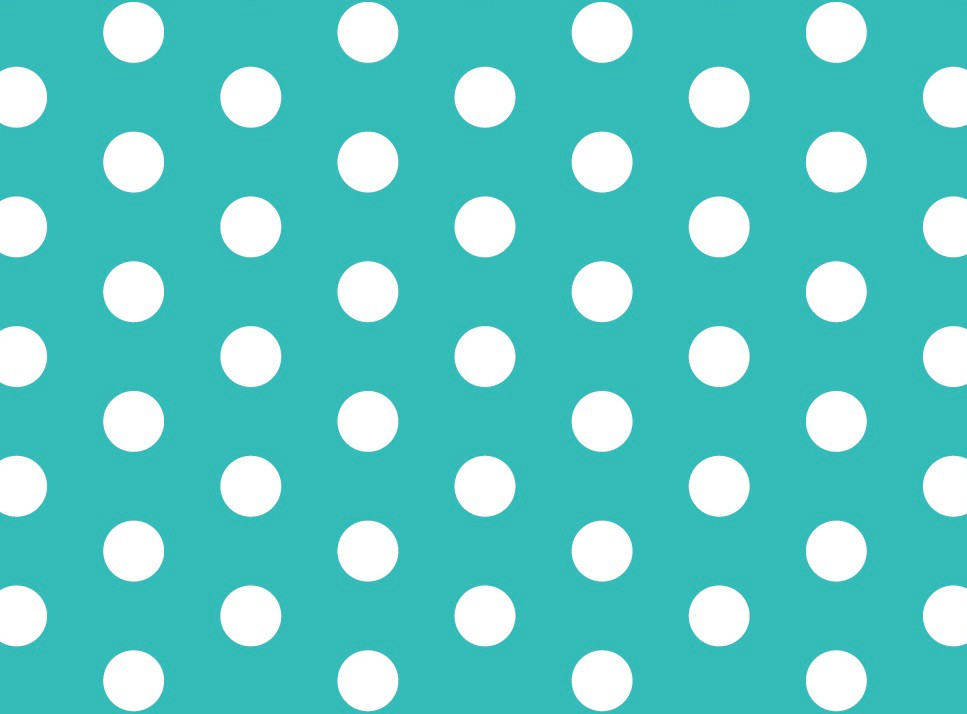 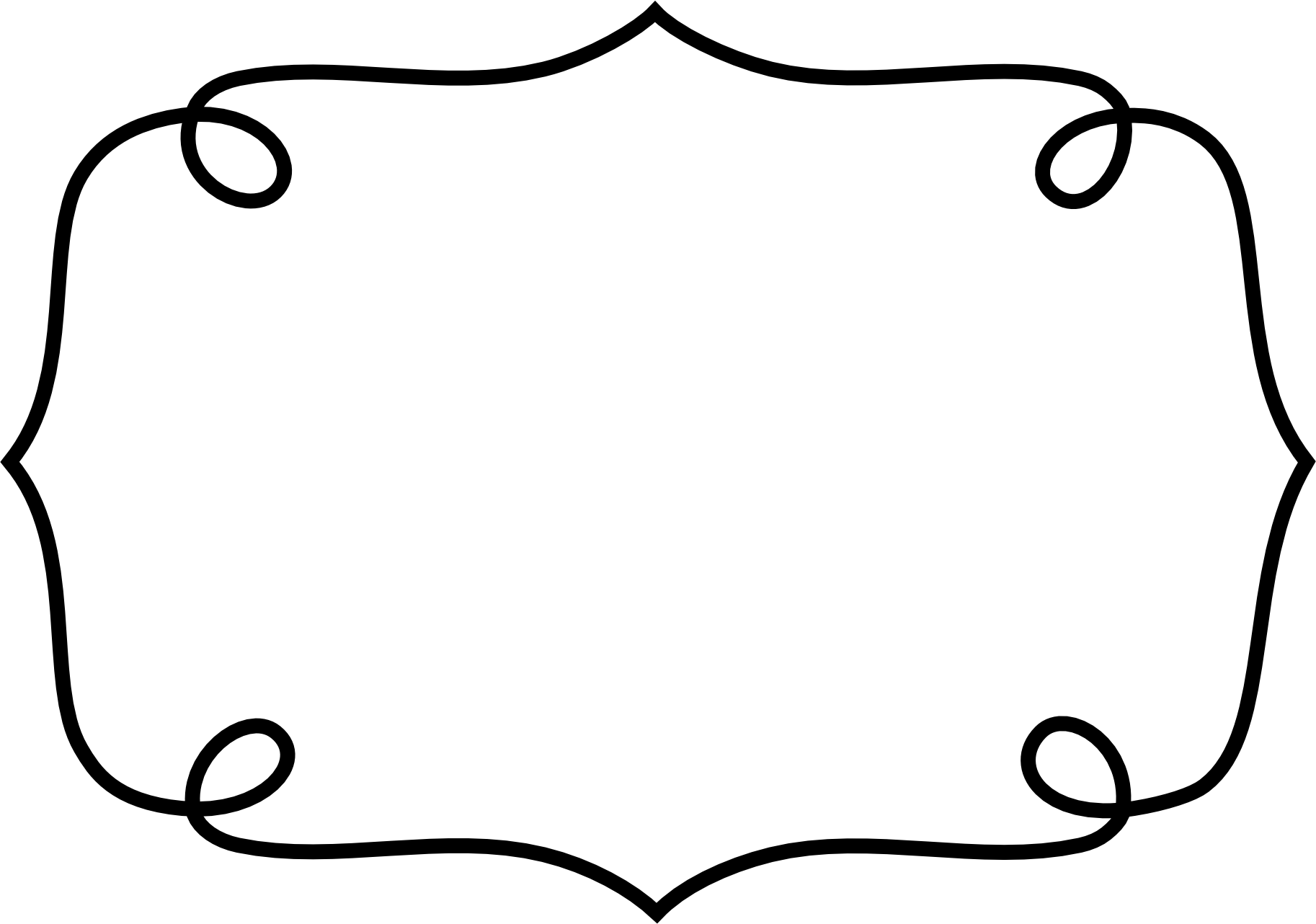 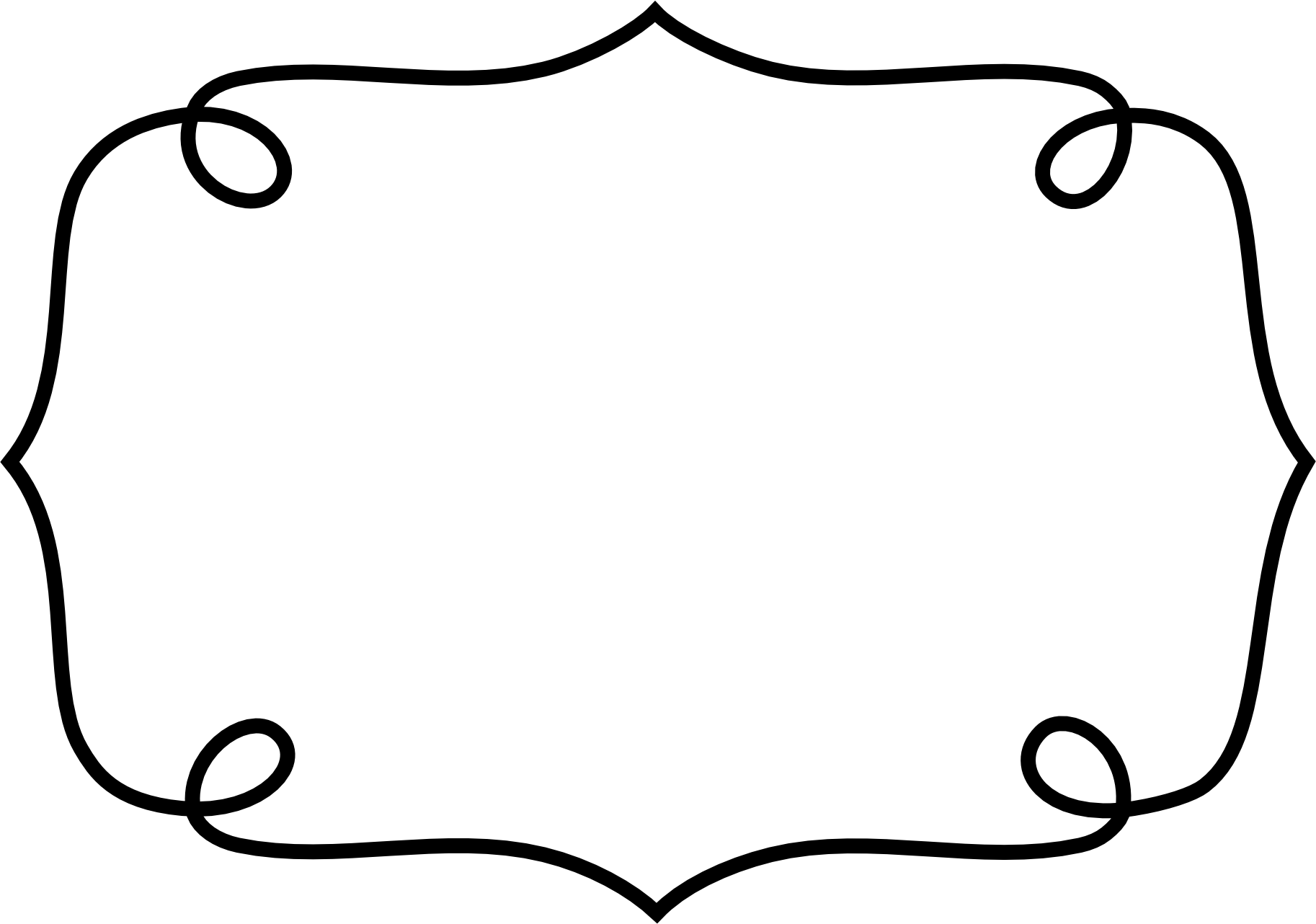 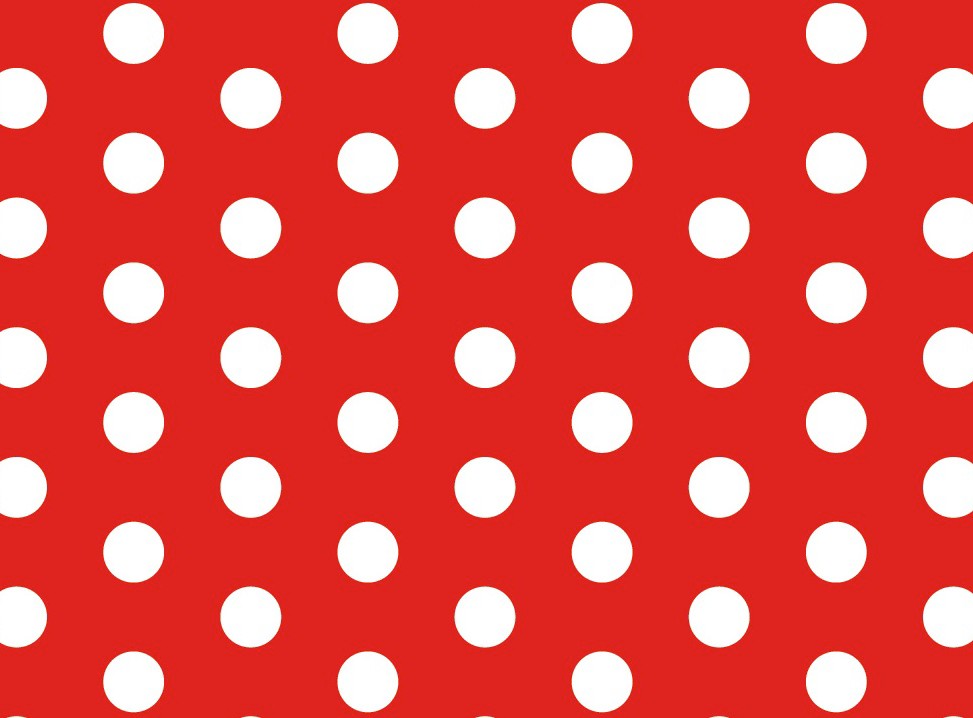 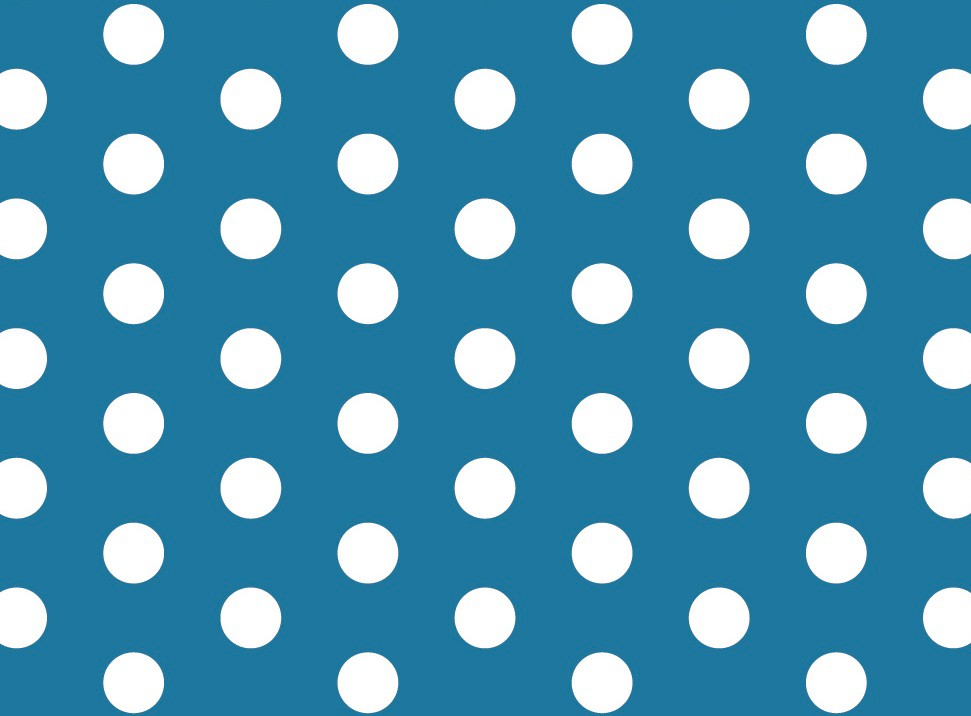 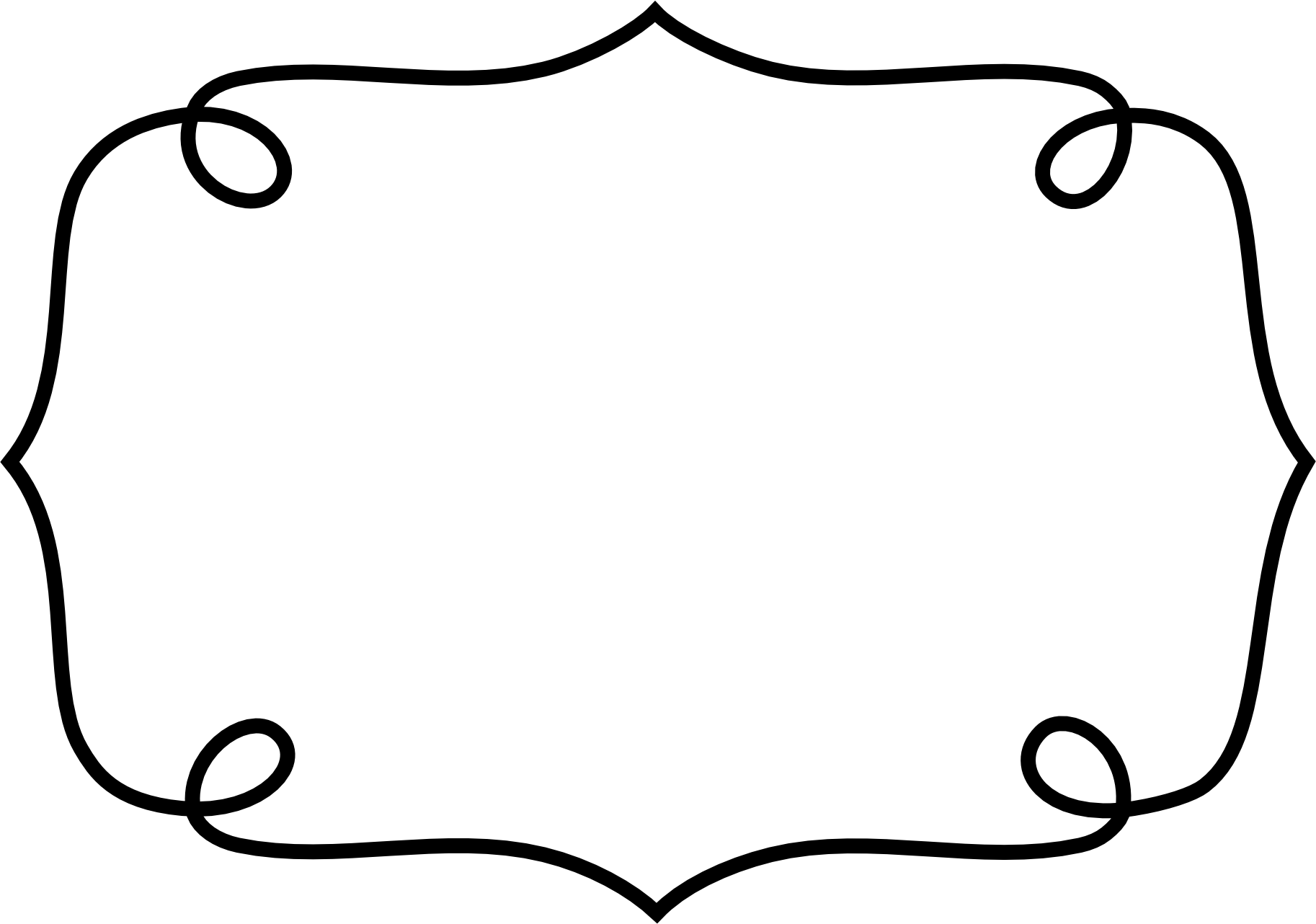 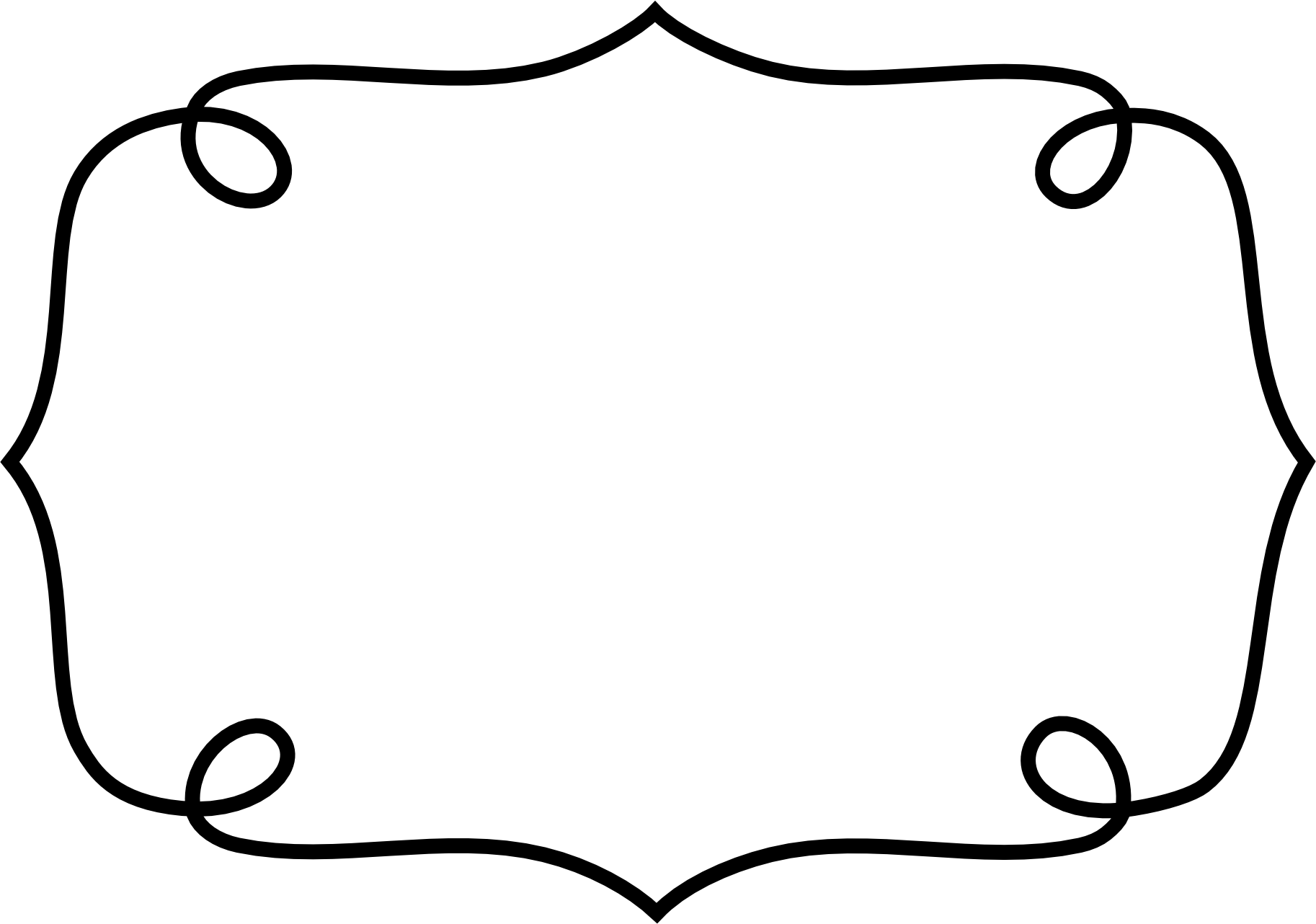 Text
Text
Text
Text
Text
Text